PBN OVERSIGHT IN AUSTRALIA
Ian Mallett & John Hodder
PBN Oversight in Australia
References:
ICAO 
Doc 9883 – Global Air Navigation Plan 
Doc 9613 – PBN Manual
Doc 9849 – GNSS Manual
Doc 9992 – Manual on Use of PBN in Airspace Design
PBN Airspace Concept
PBN Oversight in Australia
References (2):
CASA: 
CASR Parts  139, 145, 173, 175
CAO 20.18, 20.91, 82.3, 82.5 
AC 91.U-01 Navigation authorisations Annex C
PBN Booklet
PBN Navigation Authorisations Technical Assessor Handbook
ADS-B Booklet
CNS/ATM Quick Reference Guide
(acknowledge input from Tim Hurley CASA Airspace Project Specialist)
PBN Oversight in Australia
Australian PBN Context:
GNSS equipment mandates support airspace becoming GNSS based PBN exclusive from 4 February 2016.
Common navigation specifications will be: 
RNP 2 en route.
RNP 1 terminal procedures (SIDs/STARs).
RNP–APCH
GBAS operational at Sydney.
No SBAS coverage.
ANSP – Airservices developing the Future Airspace Strategy Deployment plan (Airservices Corporate Plan 2014-19).
PBN Oversight in Australia
Australian PBN Context (2):
Beyond 2016: Reduction in ground based nav aids by approximately 50% forms Backup Nav aid Network (BNN).
BNN supports GNSS contingency operation, allowing for completion of flight. 
Surveillance:
ADS-B required now for operations above FL290.
From 2 Feb 2017 ADS-B required for all IFR operations.
ATM:
OneSKY Australia program: Civilian and Defence new harmonised air traffic management system, 2018 est.
[Speaker Notes: Some ground based navigation aids are already being decommissioned.]
PBN Oversight in Australia
CASA oversight of:
Air Traffic Management (ATM)
Air Traffic Control
AIS/AIM
Part 173
SMS
AOC Holders
OPS Approval
Pilot
Airworthiness
SMS
Data Providers 
Part 175
SMS
PBN Oversight in Australia
Flight procedure service provider oversight: 
CASR Part 173 - Instrument flight procedure design: 
Certified designers, authorised designers, performance of design work, administration, grant of design authorisations, authorised inspectors etc.
PANS-OPS Inspectorate: CASR Part 173 subpart E.5:
Risk based audits of domestic and international design organisations that hold 173 certificates.
Aerodrome Operating Minima (AOM): 
MOS Part 173 - 8.1.8: Higher of corrected OCA or state DA/MDA.
PBN Oversight in Australia
AIS/AIM oversight: 
CASR Part 175 - Aeronautical Information Management:
AIS providers, certificates, changes, provision of AIS, data requirements, organisational requirements, AIM data service providers, AIM data originators etc.
Relatively new, commenced 5 March 2015
Inspectors attended training earlier this year.
Creates new standards ensuring integrity and quality of aeronautical data/information is maintained through the aeronautical data chain.
PBN Oversight in Australia
PBN oversight: 
CAO 20.91 – Instructions and Directions for Performance Based Navigation: 
Method by which IFR aircraft engaged in PBN to be navigated and directions related to conduct of IFR flight using PBN navigation specifications. 
Details requirements (eligibility, documents, system performance, system functionality, operating standards, contingency procedures etc.) for each navigation specification.
Use of PBN: Generally the pilot must be satisfied that the operation meets the navigation spec requirements (8.2a), except CASA authorisation required for RNP-AR and RNP 0.3 (8.2b) and advanced RNP.
PBN Oversight in Australia
PBN oversight (2): 
CAO 20.18 – Aircraft equipment-basic operational requirements: 
Equipment required for ADS-B and equipment mandates.
GNSS equipment requirements and equipment mandates.
Standards for GNSS/AFD/VOR equipment.
PBN Oversight in Australia
PBN oversight (3): 
CASA Operations Division – Certificate Management Teams:
Audit aircraft operators, maintenance organisations etc.
Multidisciplinary team.
Flight Operations Inspectors.
Airworthiness Inspectors.
Safety Systems Inspector.
PBN Oversight in Australia
SMS:
Safety management systems vary in size and complexity depending on the organisation.
A SMS should be appropriate for the organisation’s size, complexity and activities.
Instrument flight procedure design: 
CASR 173.145, MOS Part 173 Chapter 5.
Certified designer must establish and maintain SMS in accordance with MOS Part 173 standards.
A SMS must define the polices, processes and practices for managing the safety of all procedure design work.
PBN Oversight in Australia
SMS (2):
Aeronautical Information Management
CASR 175.225 - AIS providers:
Must have a SMS that is a systemic approach to managing safety and integrates human factors principles.
SMS matters include:  Safety accountabilities of managers, relevant third party relationships and interactions and  risk management process 
CASR 175.405 - Data service providers:
Must have a SMS.
Similar requirements to AIS.
PBN Oversight in Australia
SMS (3) – General:
Aerodrome Safety Management System CASR Part 139.
Safety management system requirements for high-capacity regular public transport (HCRPT) CAO 82.5.
Safety management system requirements for low-capacity regular public transport (LCRPT) CAO 82.3.
Approved Maintenance Organisations CASR Part 145.
Questions?
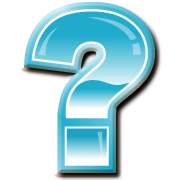